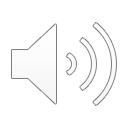 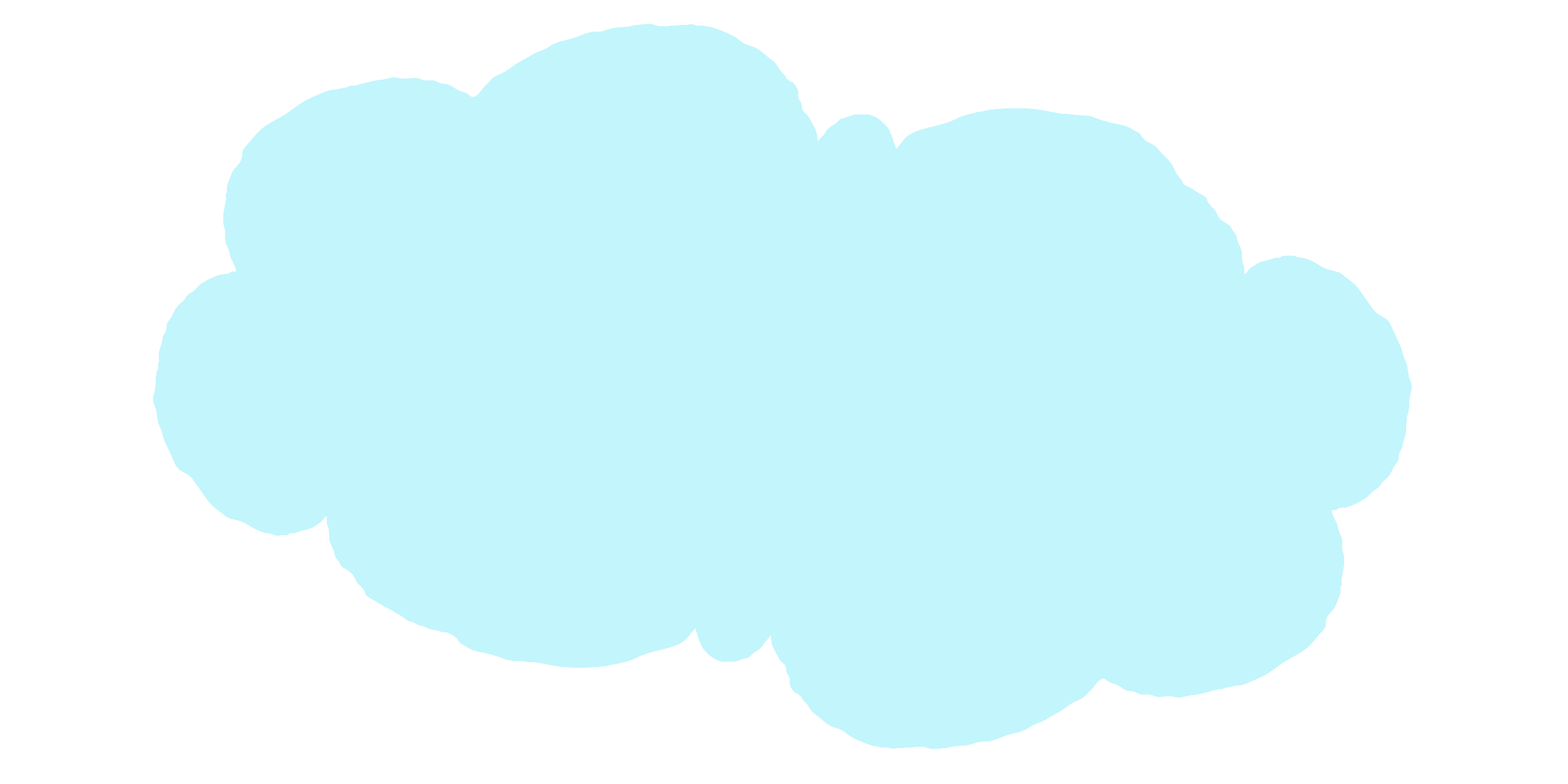 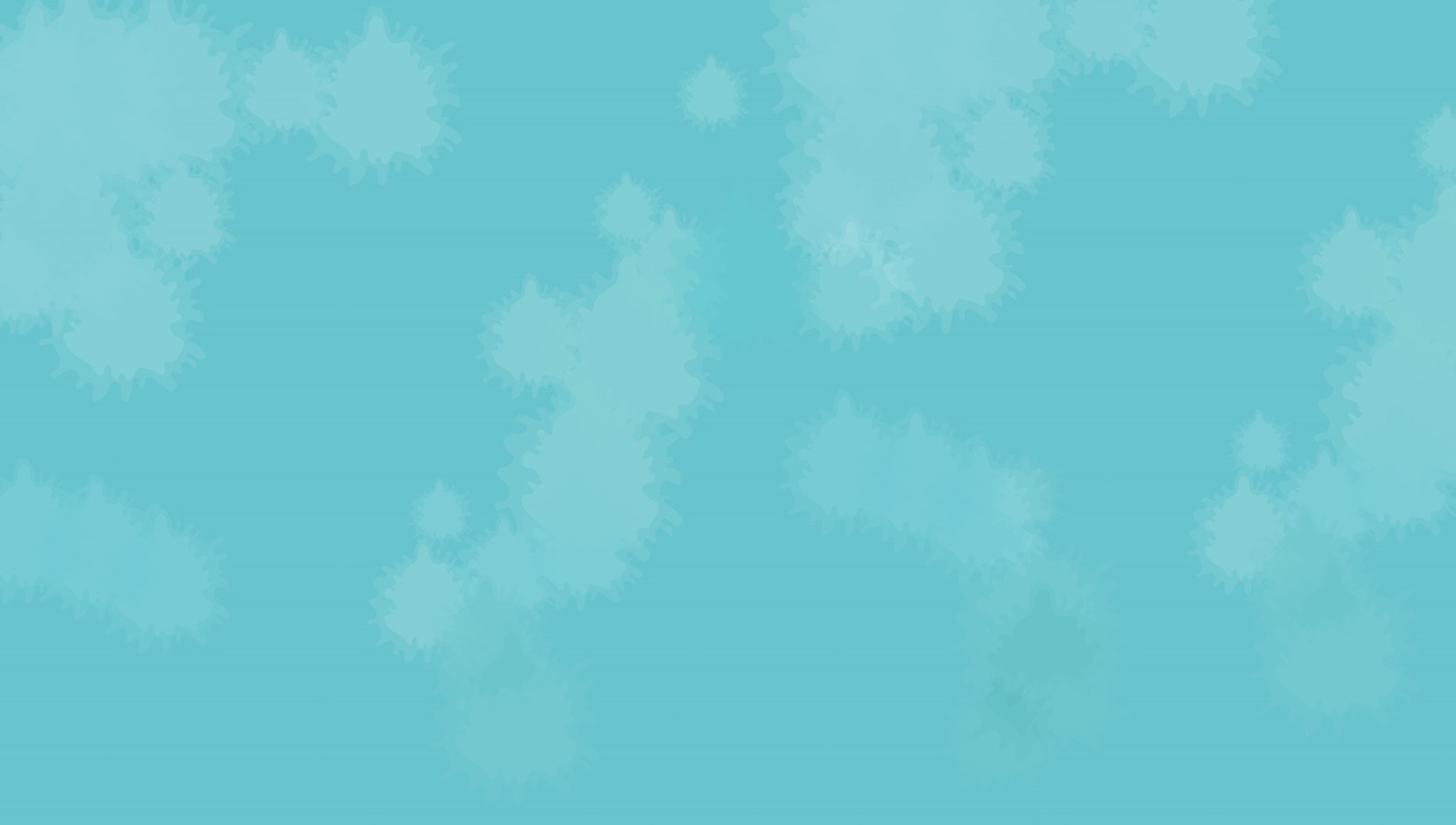 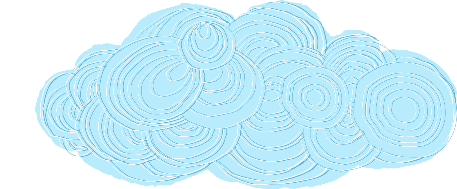 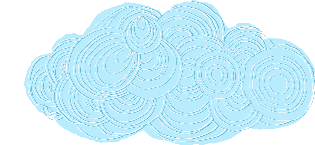 ỦY BAN NHÂN DÂN QUẬN PHÚ NHUẬN
TRƯỜNG TIỂU HỌC NGUYỄN ĐÌNH CHÍNH
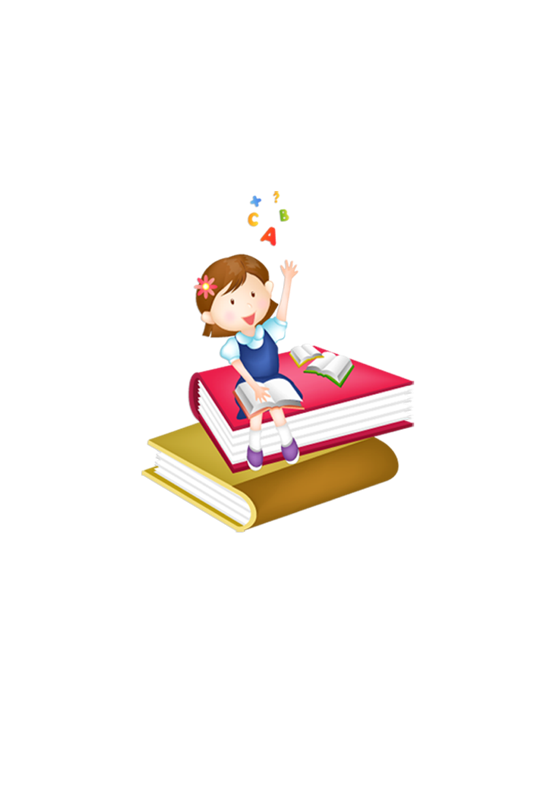 Tập làm văn
Cấu tạo bài văn miêu tả cây cối
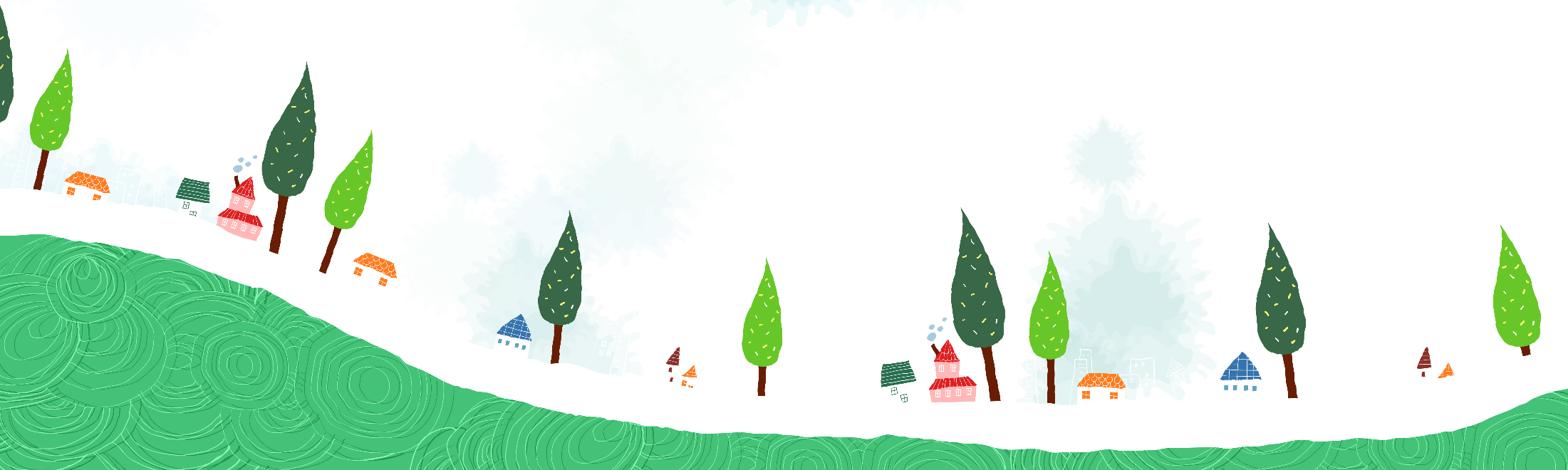 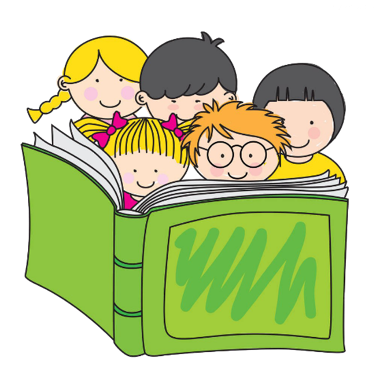 Tuần 21
I/ Nhận xét
1/ Đọc bài văn sau đây. Xác định các đoạn văn và nội dung của từng đoạn.
Bãi ngô
      Bãi ngô quê em ngày càng xanh tốt. Mới dạo nào những cây ngô còn lấm tấm như mạ non. Thế mà chỉ ít lâu sau, ngô đã thành cây rung rung trước gió và ánh nắng. Những lá ngô rộng dài, trổ ra mạnh mẽ, nõn nà.
      Trên ngọn, một thứ búp như kết bằng nhung và phấn vươn lên. Những đàn bướm trắng, bướm vàng bay đến, thoáng đỗ rồi bay đi. Núp trong cuống lá, những búp ngô non nhú lên và lớn dần. Mình có nhiều khía vàng vàng và những sợi tơ hung hung bọc trong làn áo mỏng óng ánh.
      Trời nắng chang chang, tiếng tu hú gần xa ran ran. Hoa ngô xơ xác như cỏ may. Lá ngô quắt lại rủ xuống. Những bắp ngô đã mập và chắc, chỉ còn chờ tay người đến bẻ mang về. 
                                                                                     Nguyên Hồng
+ Đoạn 1:      
    Bãi ngô quê em ngày càng xanh tốt. Mới dạo nào những cây ngô còn lấm tấm như mạ non. Thế mà chỉ ít lâu sau, ngô đã thành cây rung rung trước gió và ánh nắng. Những lá ngô rộng dài, trổ ra mạnh mẽ, nõn nà.
=> Giới thiệu bao quát về bãi ngô, tả cây ngô từ khi còn lấm tấm như mạ non đến lúc trưởng thành => Mở bài
+ Đoạn 2:      
    Trên ngọn, một thứ búp như kết bằng nhung và phấn vươn lên. Những đàn bướm trắng, bướm vàng bay đến, thoáng đỗ rồi bay đi. Núp trong cuống lá, những búp ngô non nhú lên và lớn dần. Mình có nhiều khía vàng vàng và những sợi tơ hung hung bọc trong làn áo mỏng óng ánh.
=> Tả hoa và búp ngô non giai đoạn đơm hoa, kết trái => Thân bài
+ Đoạn 3:      
   Trời nắng chang chang, tiếng tu hú gần xa ran ran. Hoa ngô xơ xác như cỏ may. Lá ngô quắt lại rủ xuống. Những bắp ngô đã mập và chắc, chỉ còn chờ tay người đến bẻ mang về.
=> Tả hoa, lá và bắp ngô giai đoạn thu hoạch => Kết bài
2. Đọc lại bài Cây mai tứ quý. Trình tự miêu tả trong bài ấy có gì khác với bài Bãi ngô.
Cây mai tứ quý
      Cây mai cao trên hai mét, dáng thanh, thân thẳng như thân trúc. Tán tròn tự nhiên xòe rộng ở phần gốc, thu dần thành một điểm ở đỉnh ngọn. Gốc lớn bằng bắp tay, cành vươn đều, nhánh nào cũng rắn chắc.
    Mai tứ quý nở bốn mùa. Cánh hoa vàng thẫm xếp làm ba lớp. Năm cánh dài đỏ tía như ức gà chọi, đỏ suốt từ đời hoa sang đời kết trái. Trái kết màu chín đậm, óng ánh như những hạt cườm đính trên tầng áo lá lúc nào cũng
xum xuê một màu xanh chắc bền.
      Đứng bên cây ngắm hoa, xem lá, ta thầm cảm phục cái mầu nhiệm của tạo vật trong sự hào phóng và lo xa: đã có mai vàng rực rỡ góp với muôn hoa ngày Tết, lại còn có mai tứ quý cần mẫn, thịnh vượng quanh năm.
                                                                                            Theo Nguyễn Vũ Tiềm
+ Đoạn 1:      
    Cây mai cao trên hai mét, dáng thanh, thân thẳng như thân trúc. Tán tròn tự nhiên xòe rộng ở phần gốc, thu dần thành một điểm ở đỉnh ngọn. Gốc lớn bằng bắp tay, cành vươn đều, nhánh nào cũng rắn chắc.
=> Giới thiệu bao quát về cây mai (chiều cao, dáng, thân, tán, gốc, cành, nhánh) => Mở bài
+ Đoạn 2:      
    Mai tứ quý nở bốn mùa. Cánh hoa vàng thẫm xếp làm ba lớp. Năm cánh dài đỏ tía như ức gà chọi, đỏ suốt từ đời hoa sang đời kết trái. Trái kết màu chín đậm, óng ánh như những hạt cườm đính trên tầng áo lá lúc nào cũng xum xuê một màu xanh chắc bền.
=> Tả kĩ về cánh hoa và quả mai => Thân bài
+ Đoạn 3:      
    Đứng bên cây ngắm hoa, xem lá, ta thầm cảm phục cái mầu nhiệm của tạo vật trong sự hào phóng và lo xa: đã có mai vàng rực rỡ góp với muôn hoa ngày Tết, lại còn có mai tứ quý cần mẫn, thịnh vượng quanh năm.
=> Cảm nghĩ của người miêu tả => Kết bài
Bãi ngô
Cây mai tứ quý
Tả từng thời kì phát triển của cây
Tả từng bộ phận của cây
Mở bài
Giới thiệu bao quát bãi ngô, tả cây ngô từ lúc còn non đến khi xanh tốt.
Giới thiệu bao quát về cây mai (chiều cao, dáng, thân, tán, gốc, cành, nhánh)
Thân bài
Tả hoa và búp ngô non giai đoạn đơm hoa, kết trái.
Đi sâu tả cánh hoa và quả mai.
Kết bài
Tả hoa, lá và bắp ngô giai đoạn thu hoạch được.
Nêu cảm nghĩ của người miêu tả.
Cấu tạo bài văn miêu tả cây cối
II/ Ghi nhớ
Bài văn miêu tả cây cối thường có ba phần:
Mở bài: Tả hoặc giới thiệu bao quát về cây.
Thân bài: Tả từng bộ phận của cây hoặc tả từng thời kì phát triển của cây.
Kết bài: Có thể nêu ích lợi của cây, ấn tượng đặc biệt hoặc tình cảm của người tả với cây.
III/ Luyện tập
1/ Đọc bài văn sau và cho biết cây gạo được miêu tả theo trình tự như thế nào.
Cây gạo
     Cây gạo già mỗi năm lại trở lại tuổi xuân, cành nặng trĩu những hoa đỏ mọng và đầy tiếng chim hót. Chỉ cần một làn gió nhẹ hay một đôi chim mới đến là có ngay mấy bông hoa gạo lìa cành. Những bông hoa rơi từ trên cao, đài hoa nặng chúi xuống, những cánh hoa đỏ rực quay tít như chong chóng nom thật đẹp.
       Hết mùa hoa, chim chóc cũng vãn. Cây gạo chấm dứt những ngày tưng bừng ồn ã, lại trở về với dáng vẻ xanh mát, trầm tư. Cây đứng im cao lớn, hiền lành, làm tiêu cho những con đò cập bến và cho những đứa con về thăm quê mẹ.
Ngày tháng đi thật chậm mà cũng thật nhanh. Những bông hoa đỏ ngày nào đã trở thành những quả gạo múp míp, hai đầu thon vút như con thoi. Sợi bông trong quả đầy dần, căng lên; những mảnh vỏ tách ra cho các múi bông nở đều, chín như nồi cơm chín đội vung mà cười, trắng loá. Cây gạo như treo rung rinh hàng ngàn nồi cơm gạo mới.
                                                                                             Theo Vũ Tú Nam
+ Đoạn 1:      
    Cây gạo già mỗi năm lại trở lại tuổi xuân, cành nặng trĩu những hoa đỏ mọng và đầy tiếng chim hót. Chỉ cần một làn gió nhẹ hay một đôi chim mới đến là có ngay mấy bông hoa gạo lìa cành. Những bông hoa rơi từ trên cao, đài hoa nặng chúi xuống, những cánh hoa đỏ rực quay tít như chong chóng nom thật đẹp.
=> Mở bài: Tả bao quát cây gạo già mỗi khi bước vào mùa hoa.
+ Đoạn 2:      
    Hết mùa hoa, chim chóc cũng vãn. Cây gạo chấm dứt những ngày tưng bừng ồn ã, lại trở về với dáng vẻ xanh mát, trầm tư. Cây đứng im cao lớn, hiền lành, làm tiêu cho những con đò cập bến và cho những đứa con về thăm quê mẹ.
=> Thân bài: Tả cây gạo già sau mùa hoa.
+ Đoạn 3:      
   Ngày tháng đi thật chậm mà cũng thật nhanh. Những bông hoa đỏ ngày nào đã trở thành những quả gạo múp míp, hai đầu thon vút như con thoi. Sợi bông trong quả đầy dần, căng lên; những mảnh vỏ tách ra cho các múi bông nở đều, chín như nồi cơm chín đội vung mà cười, trắng loá. Cây gạo như treo rung rinh hàng ngàn nồi cơm gạo mới.
=> Kết bài: Tả cây gạo khi tạo quả.
* Bài văn tả cây gạo theo từng thời kì phát triển trong một năm, từ lúc ra hoa cho đến khi kết quả.
III/ Luyện tập
2/ Lập dàn ý miêu tả một cây ăn quả quen thuộc theo một trong hai cách đã học:
a) Tả lần lượt từng bộ phận của cây
Dàn ý tả cây chuối
I/ Mở bài: Giới thiệu về cây chuối đang có buồng mà em muốn miêu tả.
II/ Thân bài:
a. Miêu tả khái quát cây chuối:
- Cây chuối được trồng ở đâu? Do ai trồng và chăm sóc?
- Cây chuối đó thuộc giống chuối gì? Cây có cao lớn không?
- Việc chăm bón cho cây có khó khăn không? Cây trồng bao lâu thì mới có trái như bây giờ?
b. Miêu tả chi tiết cây chuối:
+ Rễ (gốc cây):
- Tròn như một loại củ nên gọi là củ chuối, nằm vùi dưới đất.
- Có nhiều chiếc rễ con nhỏ mọc ra để hút nước và chất dinh dưỡng.
+ Thân cây:
- Thẳng, to như bắp đùi, càng lên cao càng nhỏ lại.
- Thân chuối không đặc một khối như cây thân gỗ, mà thực chất gồm nhiều lớp cuộn chặt vào nhau.
- Lớp vỏ ngoài cùng thân chuối có màu xanh, trơn bóng, không bị bám nước
các lớp vỏ ngoài cùng gắn với các chiếc lá ở trên, khi lá già và héo phần vỏ đó sẽ chuyển sang màu nâu xám và tuột dần về gốc.
+ Lá cây:
- Cây chuối không có nhiều lá, thường chỉ độ mười đến mười lăm lá.
- Lá chuối to và dài nên gọi là tàu lá chuối.
- Lá chuối có thể dài đến hơn một mét rưỡi, bề ngang khoảng 60 đến 80 cm.
- Lá chuối lúc còn non có màu xanh nõn, cuộn lại như phong thư, càng lớn sẽ chuyển màu xanh sẫm và mở bung ra, ngửa lên trời.
+ Buồng chuối:
- Mọc ra từ ngọn cây - cùng gốc với các tàu lá
- Lúc đầu sẽ xuất hiện một bông hoa chuối hình búp hoa lớn chừng bắp tay màu tím.
- Hoa chuối nở để lộ các chùm hoa mọc xen kẽ nhau.
- Hoa chuối nở sẽ kéo dài ra, mỗi chùm hoa cách nhau một đoạn.
- Mỗi chùm hoa sẽ đậu thành một nải chuối, một buồng có thể có từ 5 đến 8 nải.
+ Quả chuối:
- Quả chuối thon, dài và cong cong như trăng khuyết.
- Quả có thể dài một gang tay, bề ngang chừng 3 ngón tay.
- Khi chín, vỏ chuối chuyển màu vàng và tách hẳn với phần thịt bên trong nên dễ bóc .Thịt chuối mềm, thơm, ngọt dịu rất dễ ăn và tốt cho sức khỏe.
III/ Kết bài: Tình cảm của em dành cho cây chuối đó.
b) Tả lần lượt từng thời kì phát triển của cây.
Dàn ý tả cây ổi
I/ Mở bài: Giới thiệu cây ổi trong vườn nhà bà ngoại
II/ Thân bài:
+ Cây ổi ra hoa:
Hoa màu trắng đục, nhỏ bé nở đầy kẽ lá xanh biếc.
Hàng trăm ngàn nhị trắng như mũi kim khâu.
Mùi hoa thơm nhè nhẹ.
Hoa ổi rất lâu tàn, có khi đến hơn chục ngày vẫn còn tươi ngon như lúc mới nở.
+ Mùa ổi chín:
-    Qủa ổi: ruột đào, da mỏng manh căng mọng, thơm nồng nàn.
Những chùm quả chín lác đác lẫn với những quả xanh ương.
Chim chèo bẻo, chào mào, sáo sậu tụ họp đậu trên cây.
+ Hết mùa ổi:
Cành khô cằn cỗi đan xen lẫn lộn cùng cành tươi.
Lá xanh thưa thớt bên những lá vàng rơi rụng.
III/ Kết bài:
-    Cây cho quả ngọt để ăn, bóng mát để vui chơi.
-    Cây gắn những kỉ niệm đẹp về gia đình, quê hương.